MADŽARSKA
(Magyar Koztársaság)
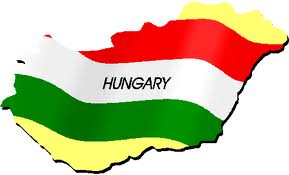 URADNO IME: Republika Madžarska 
(Magyar Koztársaság)
PREBIVALSTVO: okoli 10 000 000
GLAVNO MESTO: Budimpešta
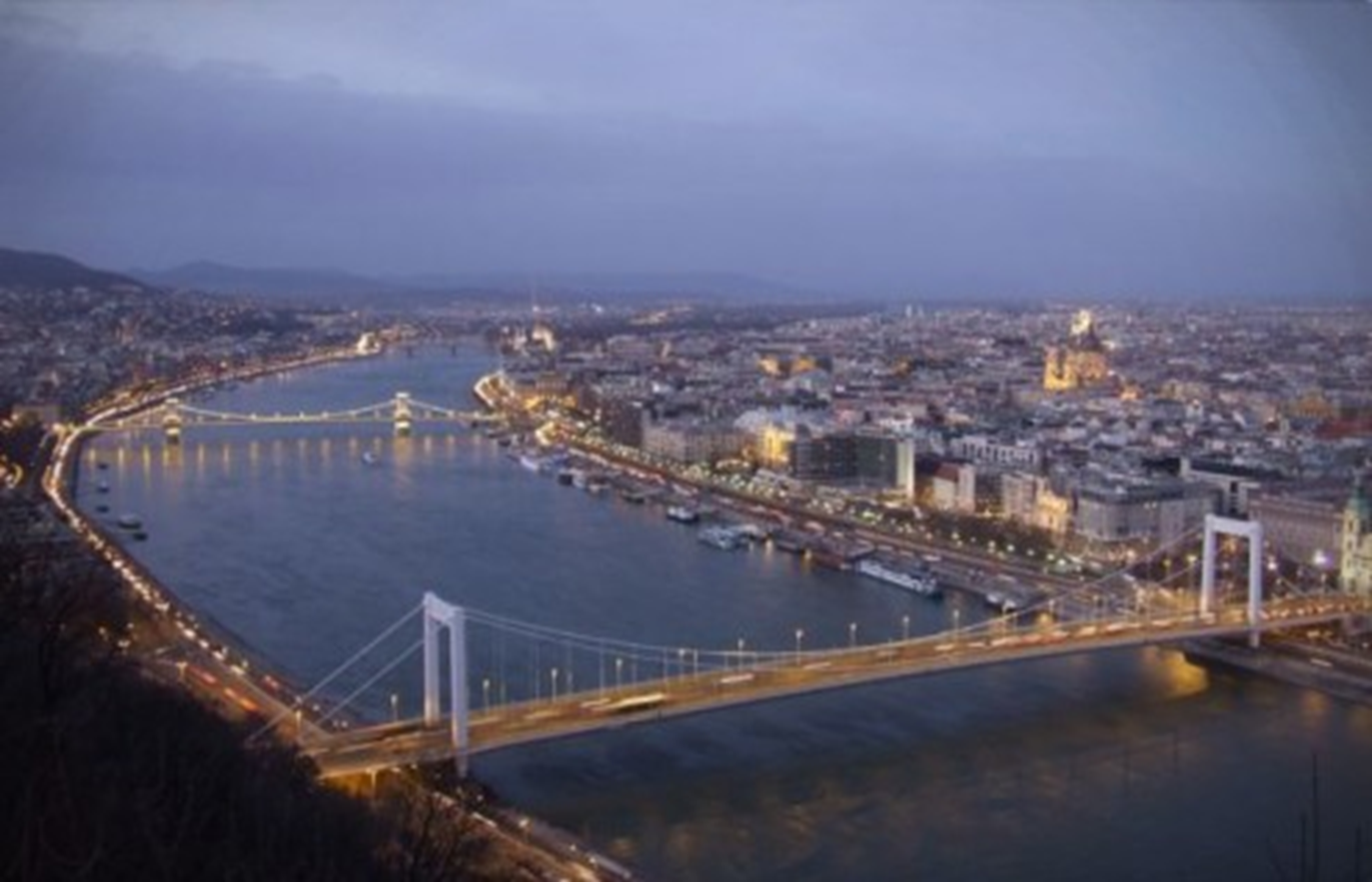 LEGA: Srednja Evropa
PODNEBJE: izrazito celinsko
NAJVIŠJI VRH: Kekes  1014m
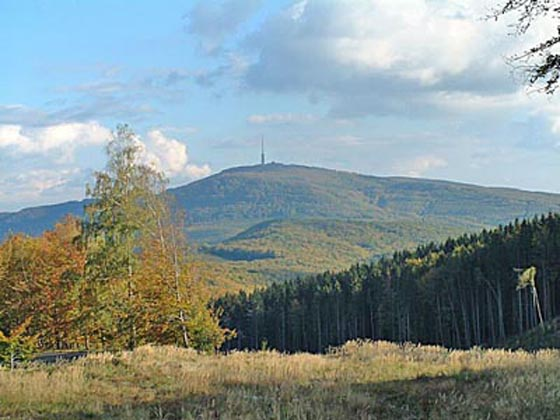 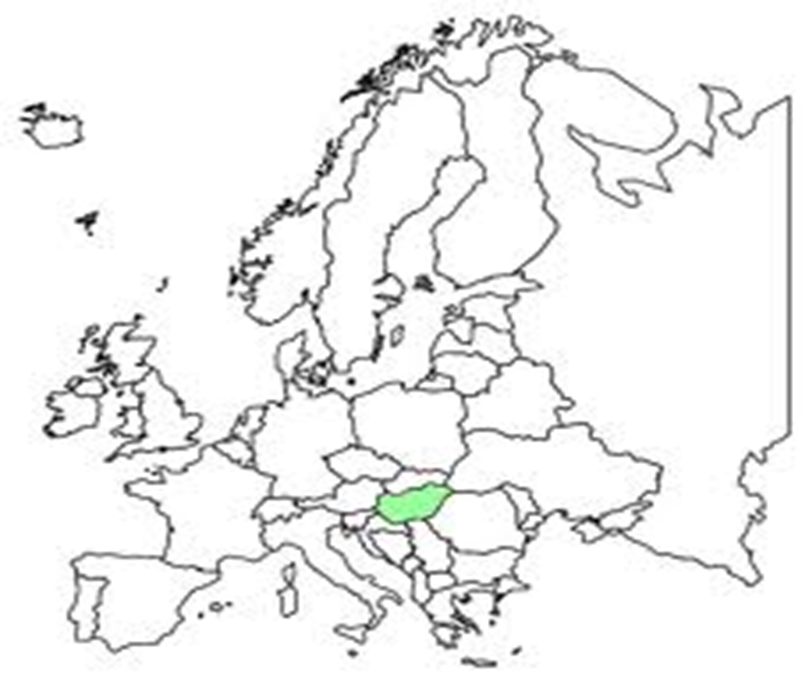 MEJNE DRŽAVE: Slovenija, Hrvaška, Avstrija, Slovaška, Ukrajina, Srbija,Romunija
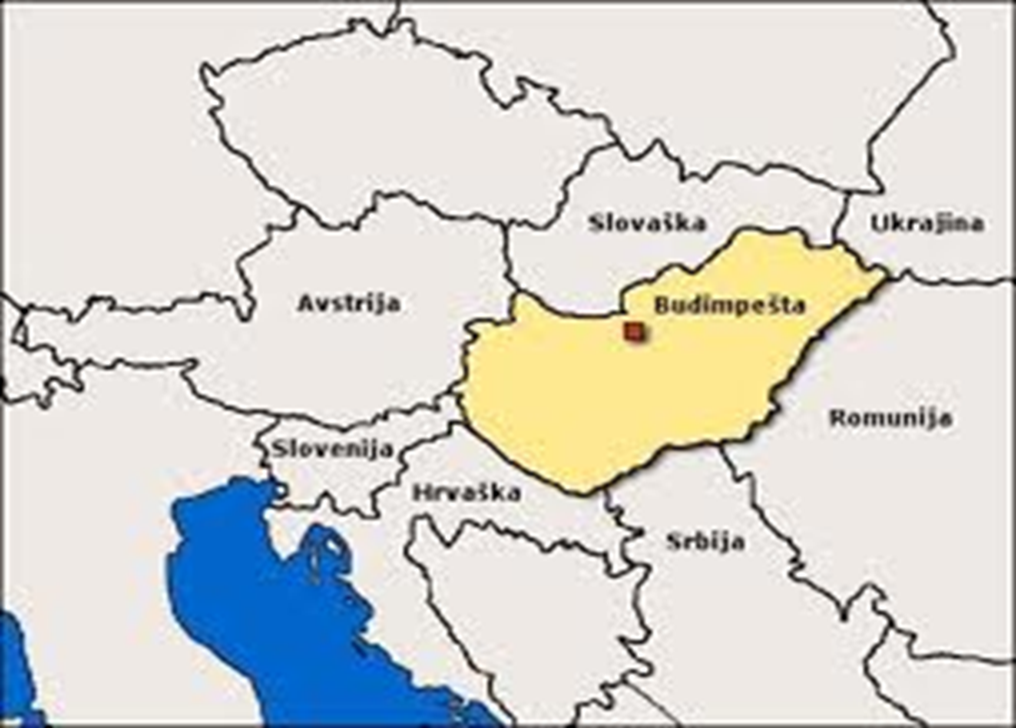 HIMNA: Bog blagoslovi Madžare
AVTOR: Ferenc Kölcsey
UGLASBITELJ: Ferenc Erkel
VELIKOST: 93.030 km2
ZASTAVA: rdeča,bela in zelena
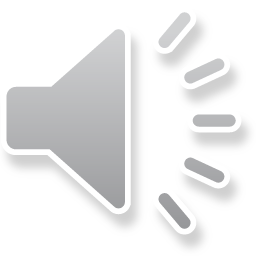 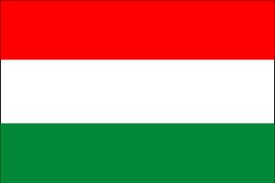 PLAČILNO SREDSTVO:  forint (Ft)
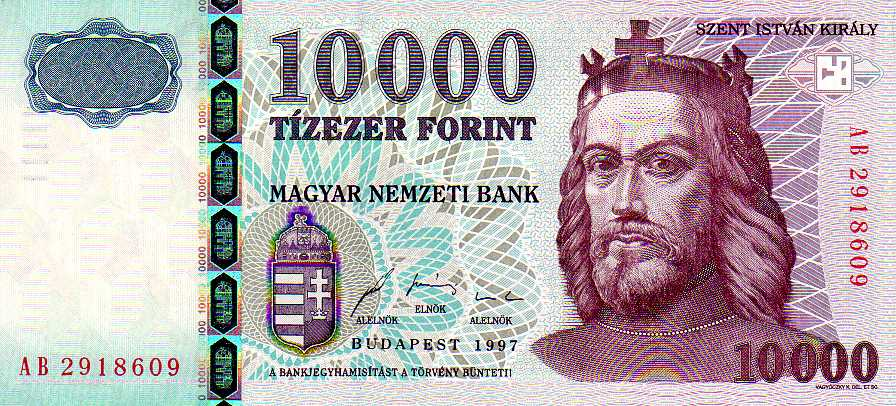 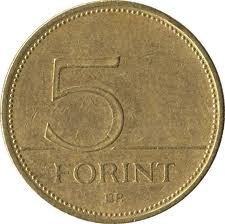 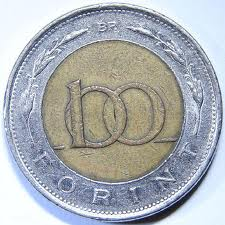 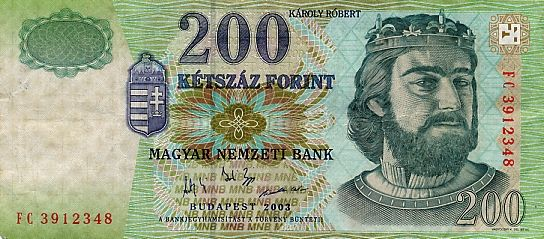 DRŽAVNI JEZIK: Madžarščina 
POKRAJINSKE ENOTE: osrednja Madžarska, Blatno jezero, Donava, severna Madžarska,velike Madžarske nižine
PREBIVALCI: Madžari
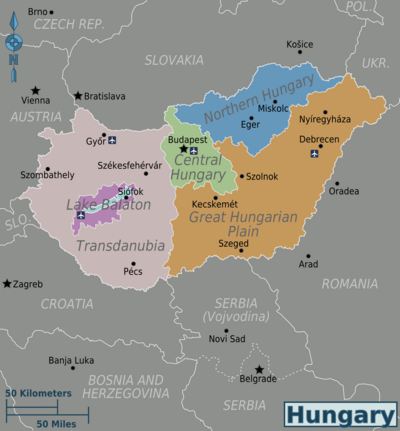 KULTURNA DEDIŠČINA: grad Buda
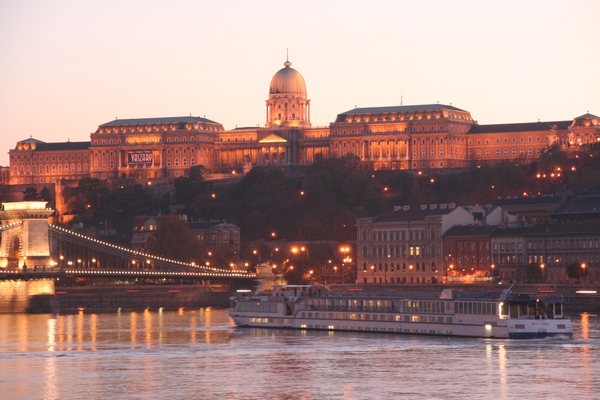 KULTURNA DEDIŠČINA: verižni most
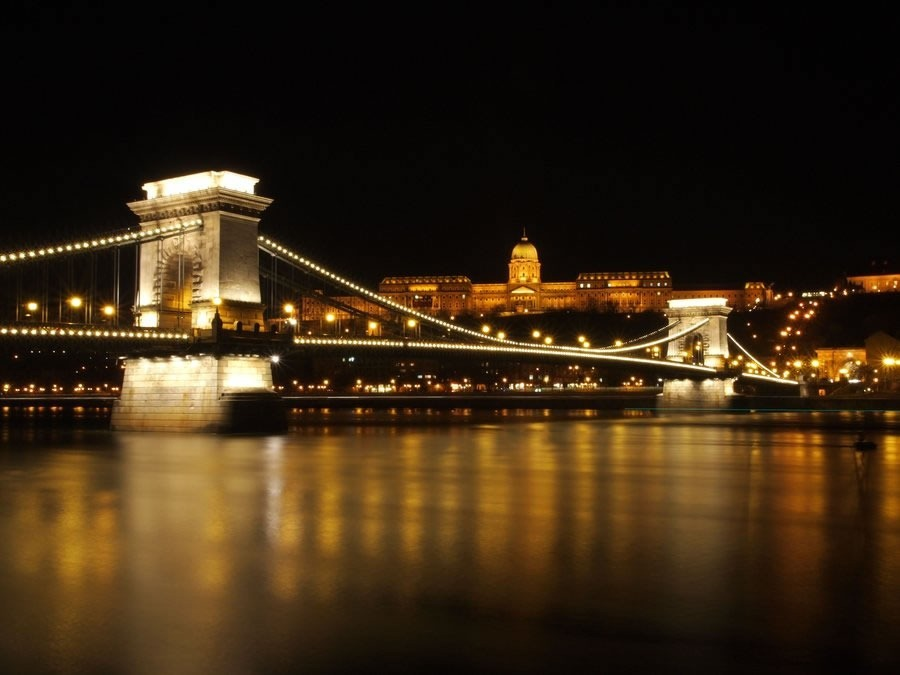 KULTURNA  DEDIŠČINA: parlament
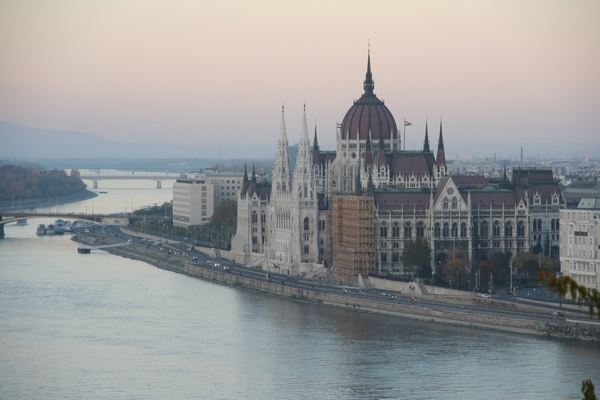 KULTURNA DEDIŠČINA: Ribiška trdnjava
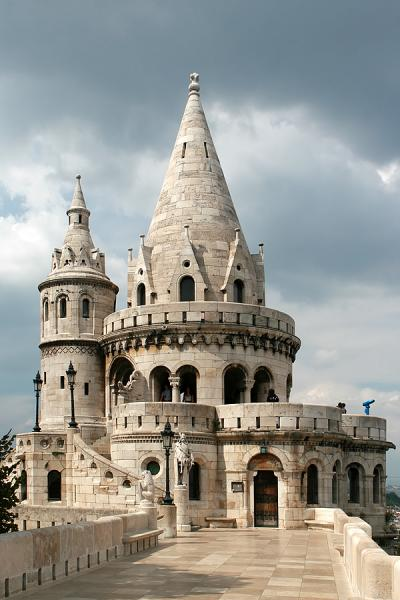 NARAVNA DEDIŠČINA: Blatno jezero
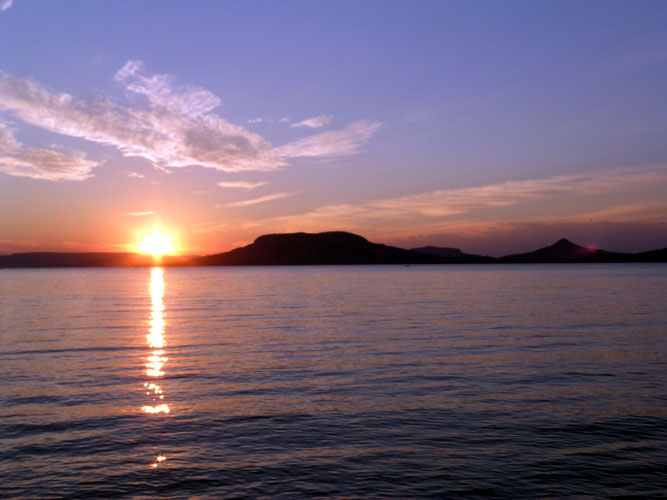 NARAVNA DEDIŠČINA: Margaretin otok
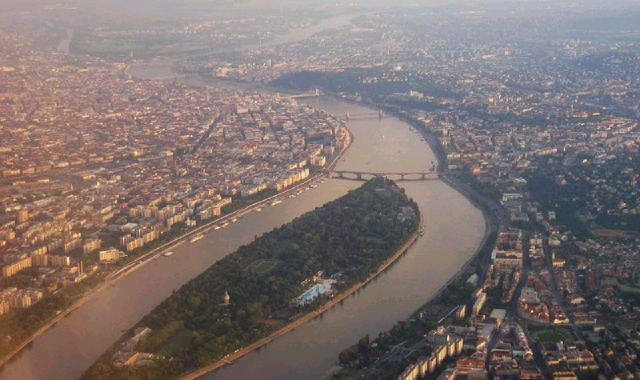 NARAVNA DEDIŠČINA: Kraške jame
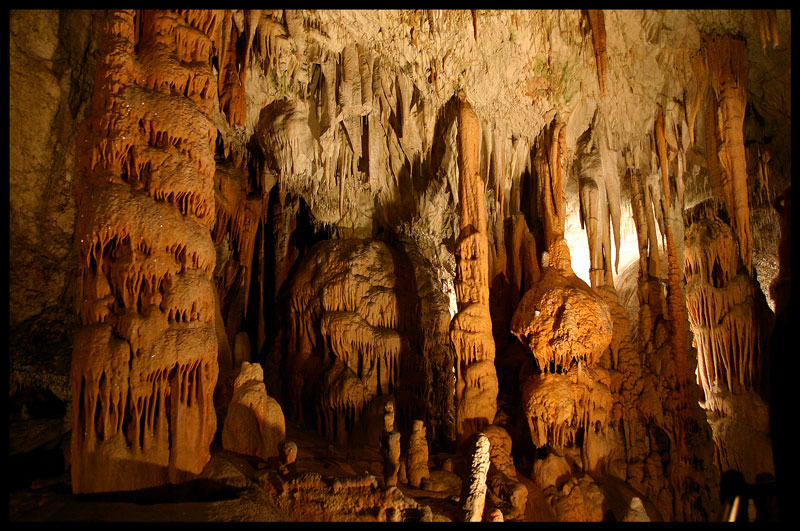 GOSPODARSTVO: električna in elektronska oprema, stroji, živila in kemikalije.
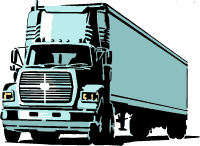 ZANIMIVOSTI: Od kulinarike je posebnost paprika. Znane specialitete so paprikaš in golaž.
    Od glasbe-radi uporabljajo violino, značilni so                         lokali, ki se imenujejo čarde.
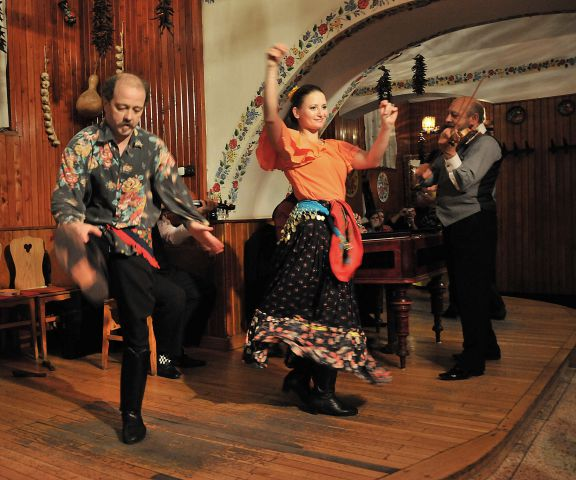 VIRI IN LITERATURA:
Wikipedia
Google slike
Izvozno okno
Europa.eu
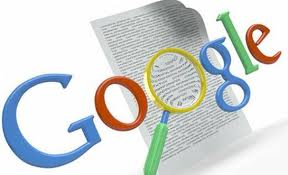 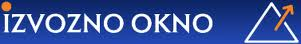 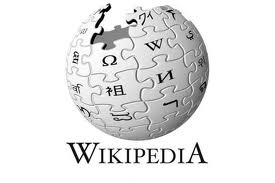